M.PAPPATHI M.COM.,M.PHIL.,ASSISTANT PROFESSOR, II B.COM.,(CA) – PPTMARKETING MANAGEMENT,P.G DEPARTMENT OF COMMERCE(CA).
Marketing Mix
Meaning and Definition of Marketing mix
The marketing mix deals with the way in which a business uses price, product, distribution and promotion to market and sell its product.

The marketing mix is often referred to as the "Four P's" - since the most important elements of marketing are concerned with :
Product - the product (or service) that the customer obtainsPrice - how much the customer pays for the productPlace – how the product is distributed to the customerPromotion - how the customer is found and persuaded to buy the product
According to Philip Kotler, ‘marketing mix is the mixture of controllable marketing variable that the firm uses to pursue the sought level of sales in the target market’
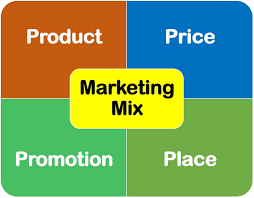 Product
Product: Product refers to the goods and  services offered by the organization. A pair of  shoes, a plate of rice, a lipstick, all are products.  All these are purchased because they satisfy  one or more of our needs. We are paying not for  the tangible product but for the benefit it will  provide. So, in simple words, product can be  described as a bundle of benefits which a  marketer offers to the consumer for a price.  While buying a pair of shoes, we are actually  buying comfort for our feet, while buying a  lipstick we are actually paying for beauty  because lipstick is likely to make us look good.
It is important to note that people generally want  to acquire the benefits of the product, rather  than its features. For example for buying a  motor car a person is buying such thing as  luxury or speed or economy or status. The facts  that these benefits are achieved by differences  in engine size suspension design or paintwork is  really of secondary interest. All the  organizations are selling benefits of the product  to their customers.
The range of products offered by an  organization is called the product mix.Motor car manufacturer- cheap, basic family  runabouts, medium prices family saloons, estate  cars, executive saloons, and sports cars. Within  most of these product lines, various refinement  can be offered e.g. two door and four door  function of the family saloons, variations in the  engine size and of course a range of colors.
Price
Price is the amount charged for a product or  service. It is the second most important element in the  marketing mix. Fixing the price of the product is a  tricky job. The factors have to kept in mind while  pricing a product are:
like demand for a product,
cost involved,
consumer’s ability to pay,
prices charged by competitors for similar products,  government restrictions etc.
The activities of competitors have an important  bearing on pricing decision.	The most obvious example is when a competitor’s  raises or lowers his prices. If your product can offer  no particular advantages over his, then if he drops  his price, you will have to follow suit.
Place
Place: Goods are produced to be sold to the consumers. They  must be made available to the consumers at a place where  they can conveniently make purchase. Foods and snacks are  manufactured on a large scale in Bangladesh and you  purchase them at a store from the nearby market in your town.  So, it is necessary that the product is available at shops in your  town. This involves a chain of individuals and institutions like  distributors, wholesalers and retailers who constitute firm’s  distribution network (also called a channel of distribution).
The channel though which the products are distributed to the  final customer are known as channel of distribution
Promotion
If the product is manufactured keeping the consumer  needs in mind, is rightly priced and made available at  outlets convenient to them but the consumer is not  made aware about its price, features, availability etc.,  its marketing effort may not be successful.

Promotion is done through means of personal selling,  advertising, publicity and sales promotion. It is done
mainly	with a	view to provide information	to  prospective consumers about the availability, characteristics and uses of a product.
Thank you